Муниципальное общеобразовательное учреждение
Средняя общеобразовательная  школа № 31
Имени Г. А. Бердичевского
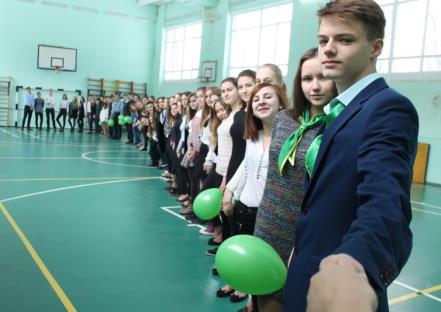 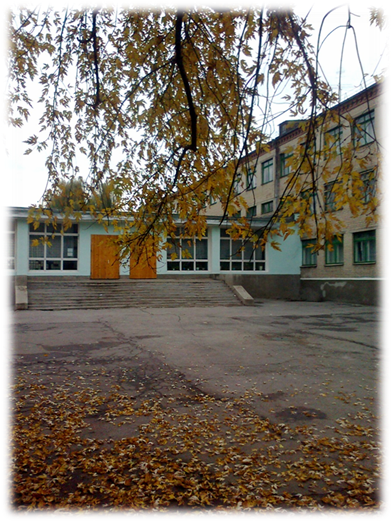 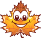 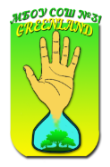 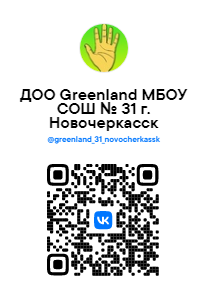 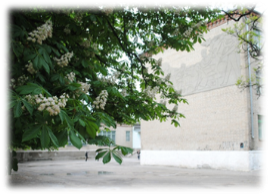 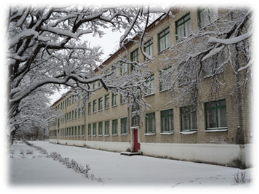 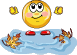 Руководитель ДОО  «Greenland»Баштанник Наталья Евгеньевна
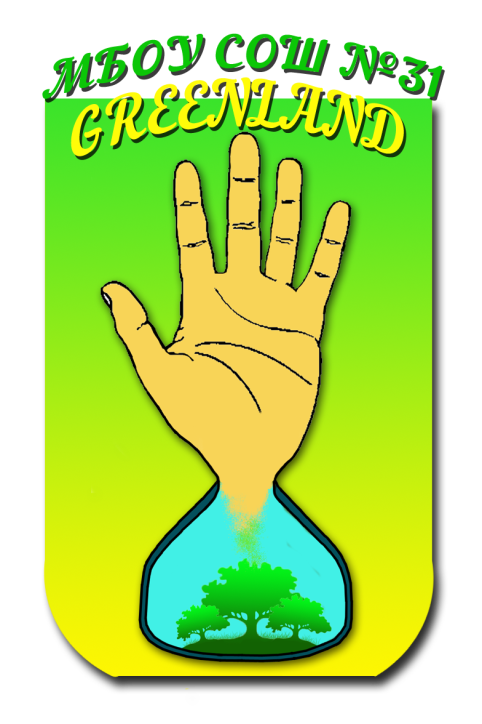 Гринлэнд – это ты, Гринлэнд – это я,
Гринлэнд – оазис планеты земля
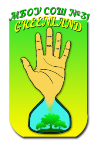 Объединение Greenland
2012 – 2013 гг
2007 – 2012 гг
2006-2008 гг
2013 – 2016 гг
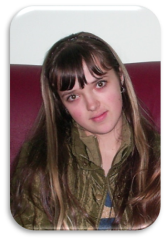 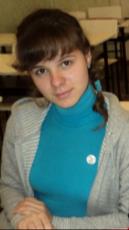 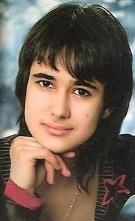 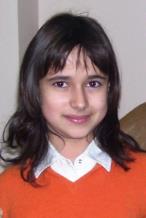 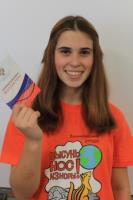 Председатель: 
Тененгольц Людмила
староста старшей группы:
Лазарева Алеся
староста: 
Башук Валерия
Председатель: 
Ачкасова Ольга
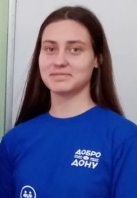 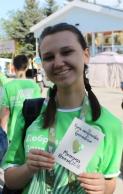 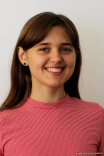 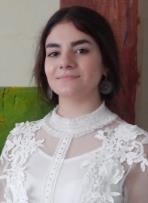 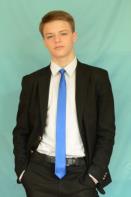 2019 - 2020
Кротенко Анастасия
2020 - 2021
Федотова Ксения
2016 - 2017
Гридин Александр
2017 - 2018
Варданян Нелли
2018 - 2019
Семенова Алина
Совет ДОО  «Greenland (Гринлэнд)»
2022-2023 учебный год 
2023-2024 учебный год
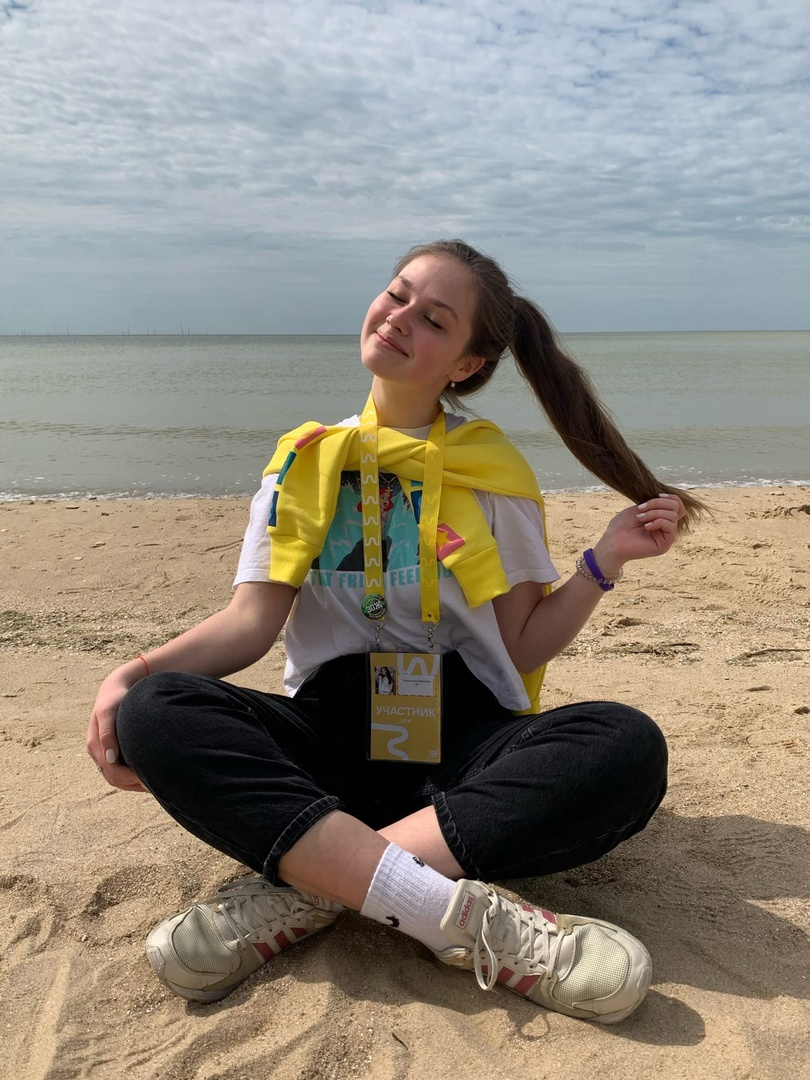 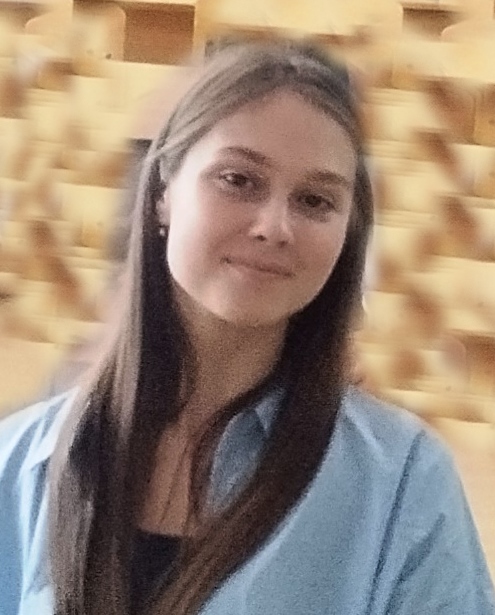 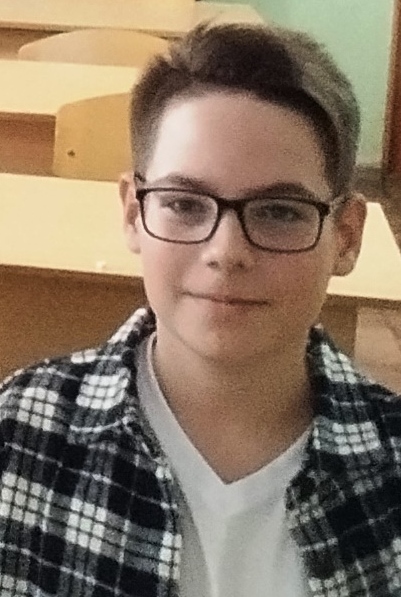 Заместитель председателя: 
Самойлов Кирилл
Председатель: 
Максимова Вероника
Руководство ДОО «Greenland»:
общее собрание, совет ДОО, руководитель, председатель
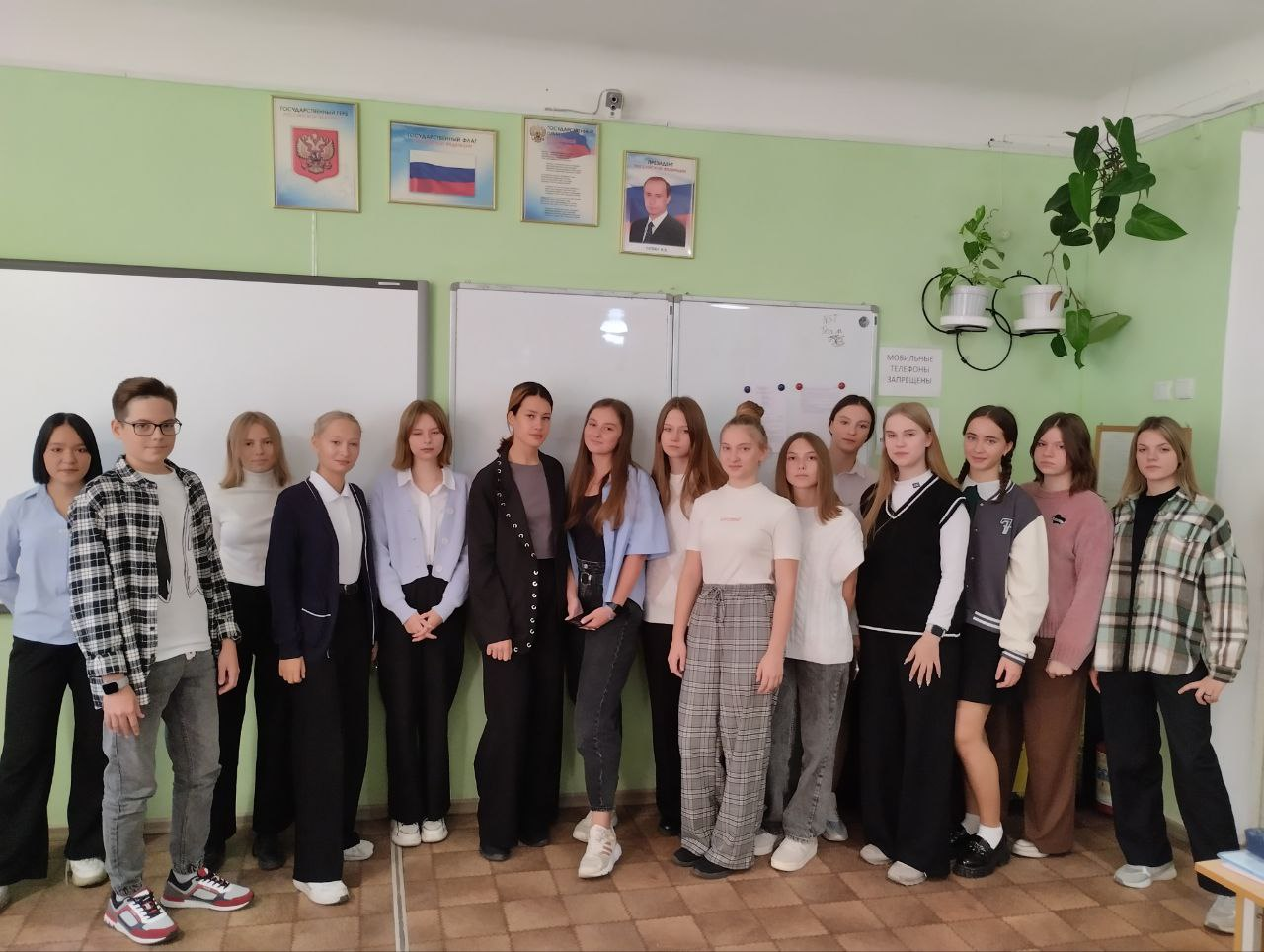 2023 г
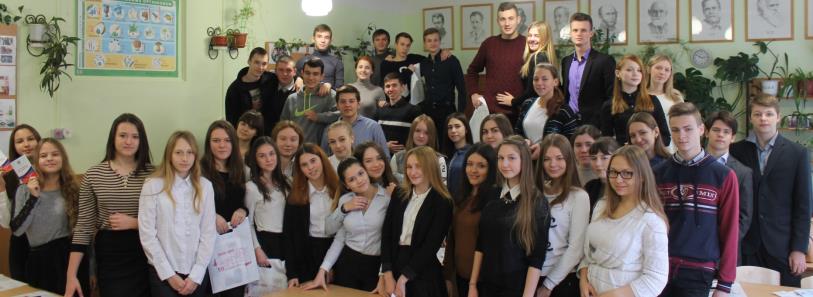 2016 г
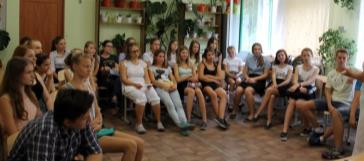 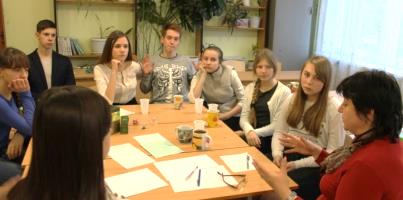 2014 г
2015 г
Цели ДОО  «Greenland»
- удовлетворение индивидуальных потребностей учащихся в получении или углублении биолого-экологических знаний через активную поисково-исследовательскую деятельность;
- формирование активной жизненной позиции через внеурочную деятельность;
- раскрытие творческого потенциала детей, овладение ими основами культурного и духовного наследия человечества; повышение коммуникативной компетентности учащихся.
Имидж ДОО «Greenland»
Общественное мнение мнение
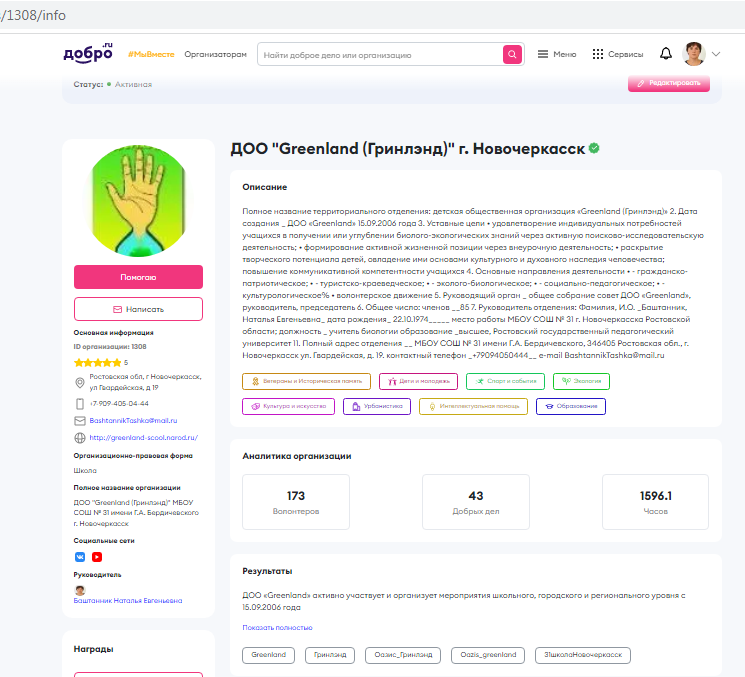 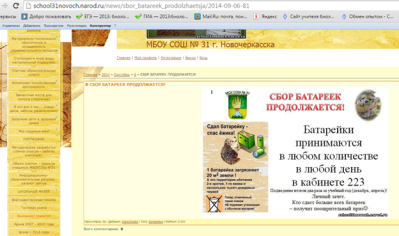 school31novoch.narod.ru
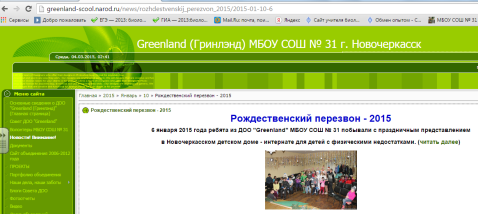 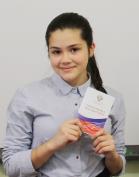 Запись о деятельности 
в волонтерскую книжку
http://greenland-scool.narod.ru/
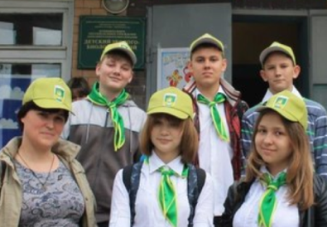 Имидж ДОО «Greenland»
Бренд
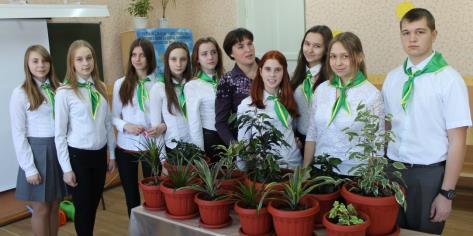 внешние узнаваемые символы и атрибуты деятельности, отражающие ее стиль и характерные особенности – у нас есть эмблема, галстуки, во время работы мы надеваем бейджи
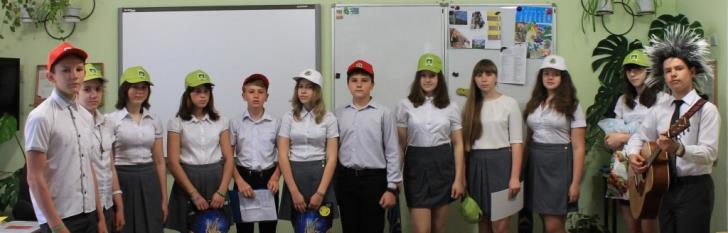 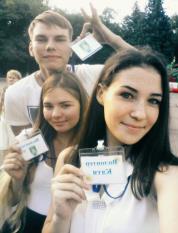 Имидж ДОО «Greenland»
Внутренняя культура
мы формируем толерантный стиль межличностных отношений, эмоционально-психологический климат корректируется на тренингах как игровых, так и психологических
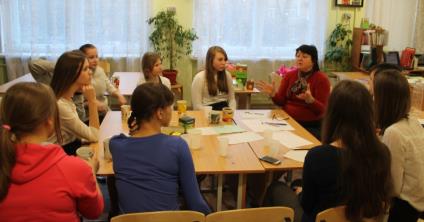 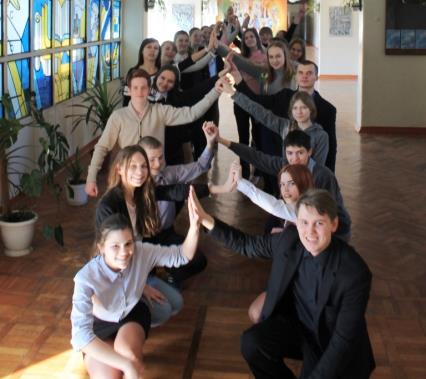 Имидж ДОО «Greenland»
Организационная культура
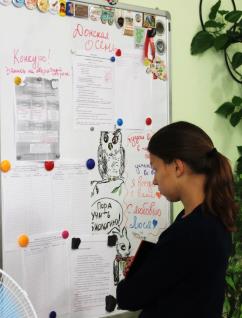 высокая степень общей организованности – у нас выработана система оповещений о предстоящей деятельности,        о сборе, 
о планируемых Акциях, вырабатывается порядок и системность в деятельности
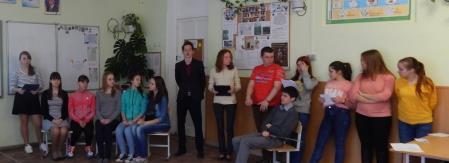 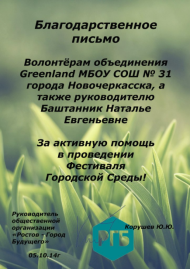 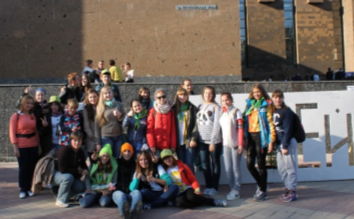 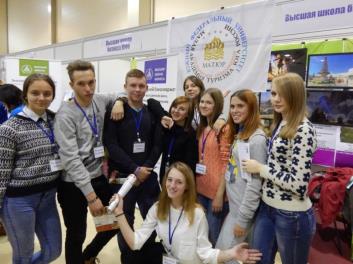 Сотрудничество
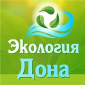 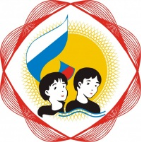 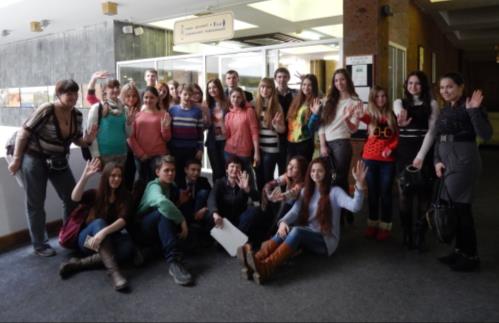 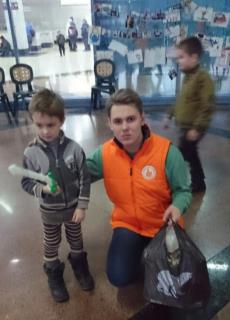 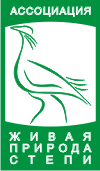 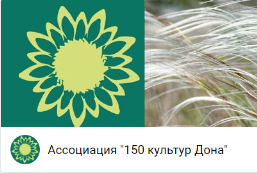 СОТРУДНИЧЕСТВО
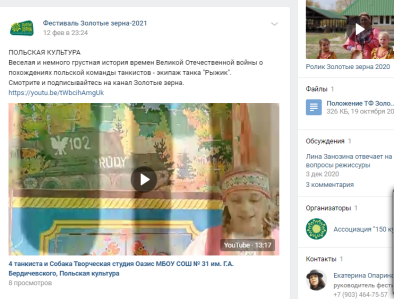 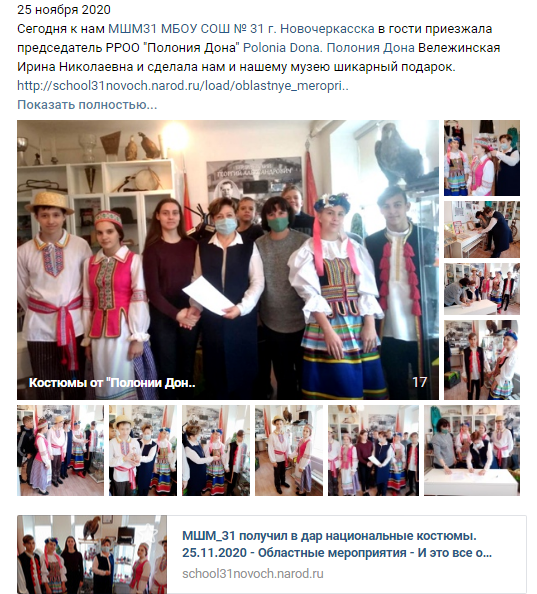 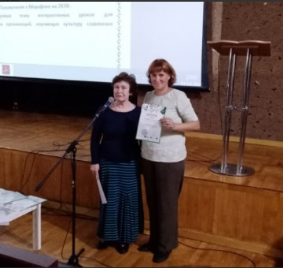 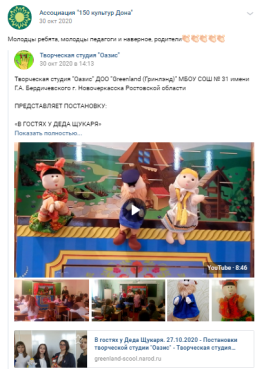 СОТРУДНИЧЕСТВО
Ассоль
Школа вокала
МБУДО "Детская школа искусств 
мкр. Молодежный" г. Новочеркасска
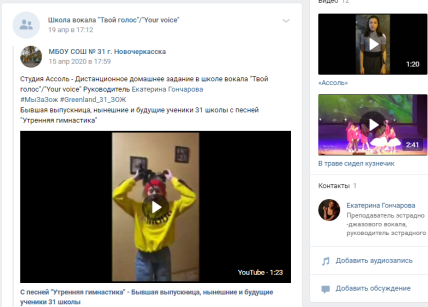 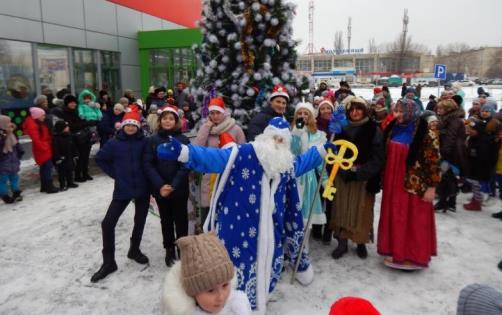 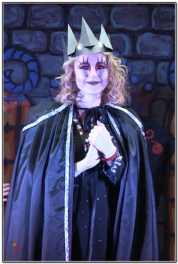 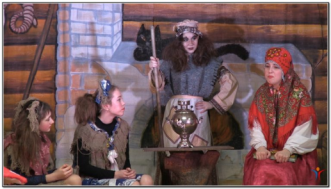 Библиотека им. М. Ю. Лермонтова
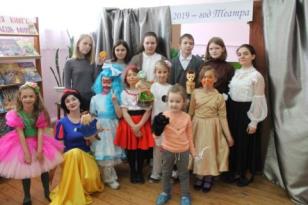 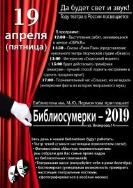 Наши учащиеся являются  воспитанниками театральной студии; совместно  участвуем  в волонтерских мероприятиях для жителей микрорайона. ВЫПУСКНИКИ – актеры.
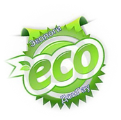 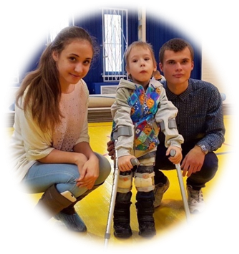 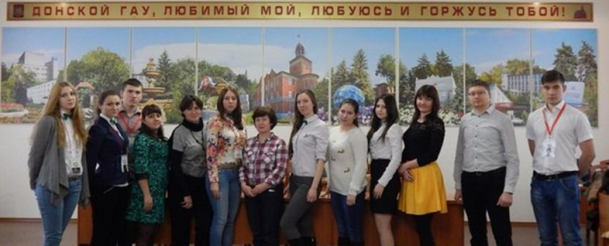 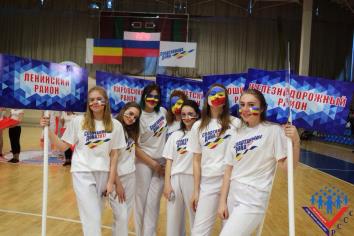 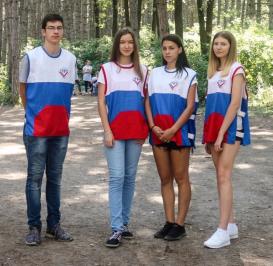 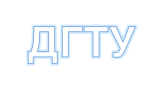 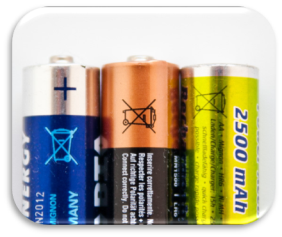 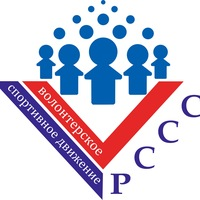 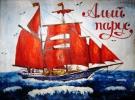 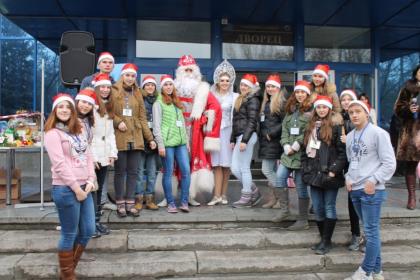 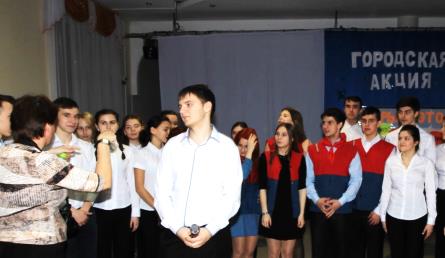 Алый парус
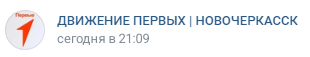 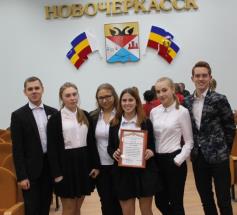 ДК НЭВЗ
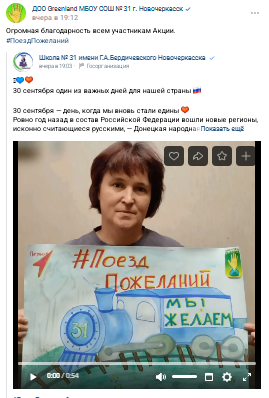 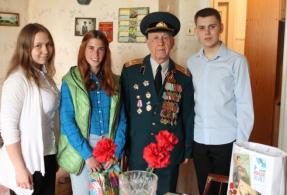 Молодежный 
парламент
при городской 
Думе
Совет
ветеранов
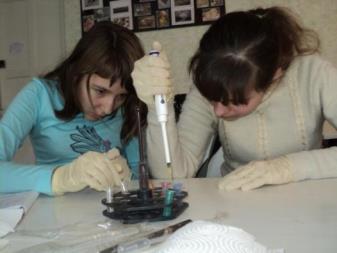 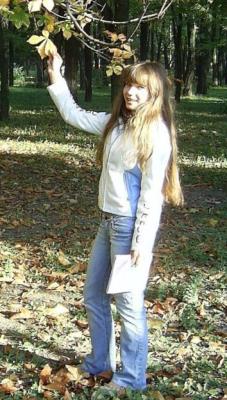 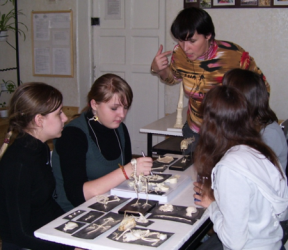 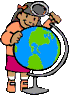 Проектно-исследовательская 
деятельность
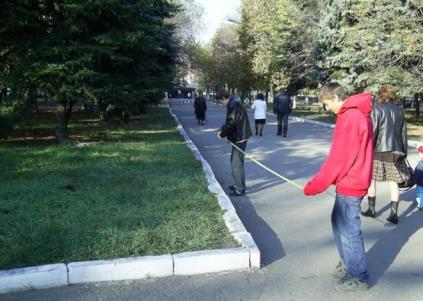 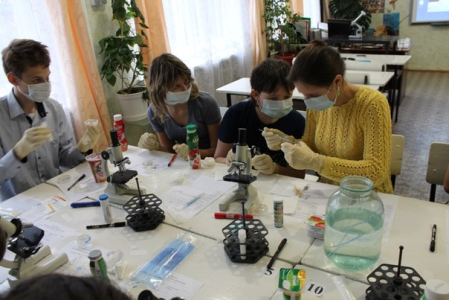 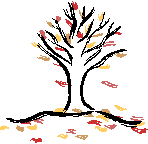 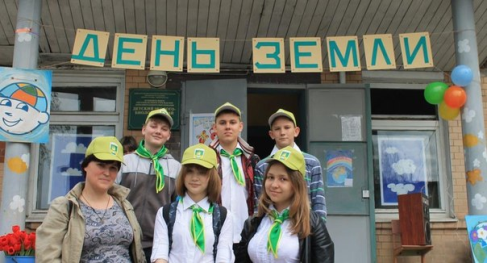 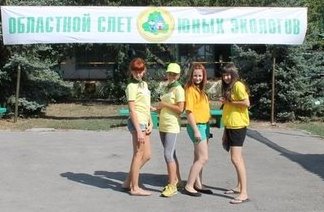 Экологические 
праздники и мероприятия
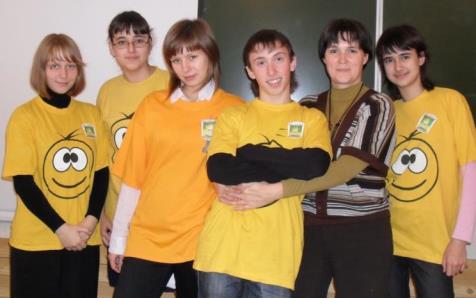 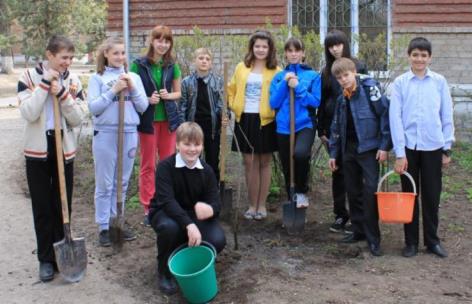 «Дни защиты 
от экологической опасности»
«Марш парков»
Лекторская работа
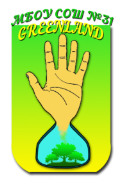 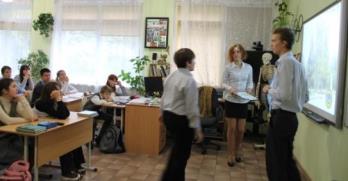 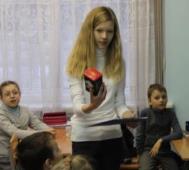 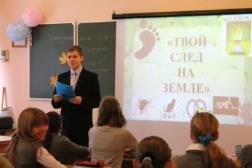 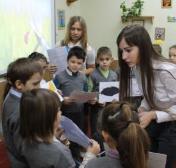 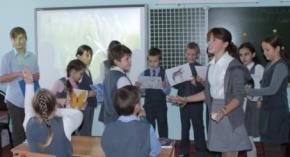 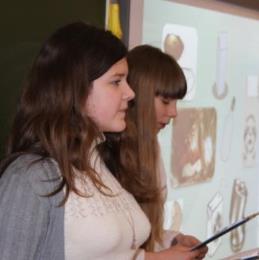 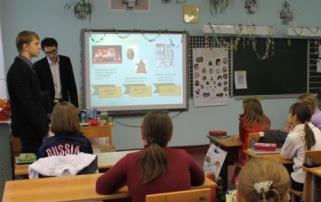 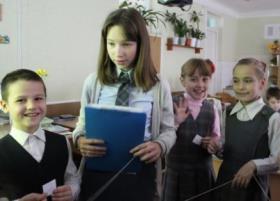 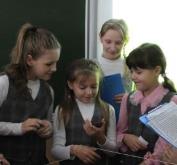 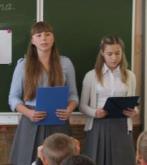 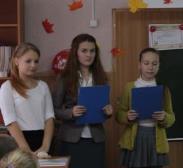 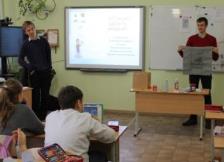 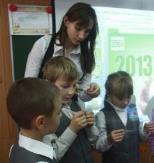 Формы добровольческой деятельности
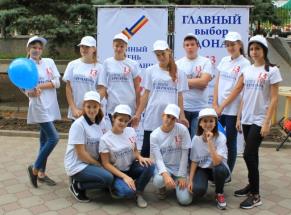 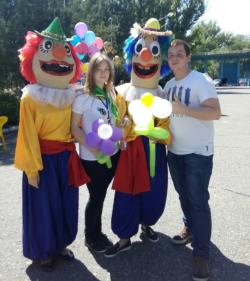 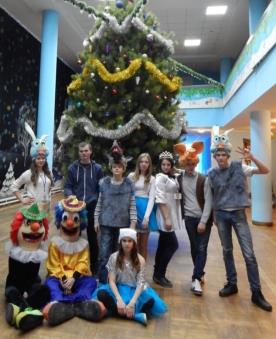 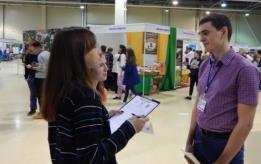 Досуговая деятельность
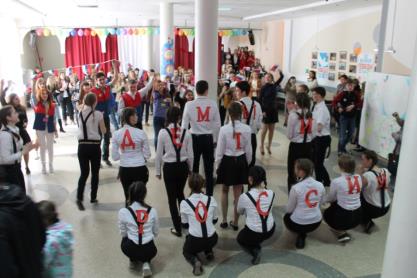 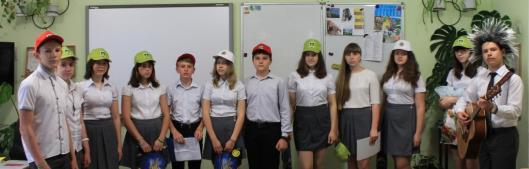 Просветительская деятельность
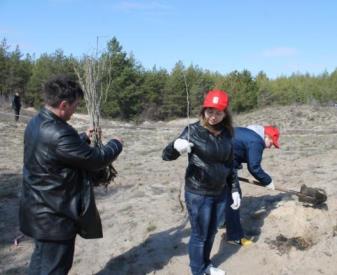 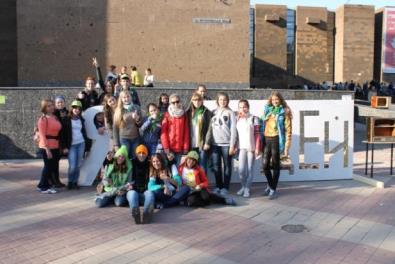 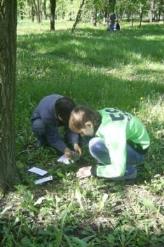 Природоохранные акции
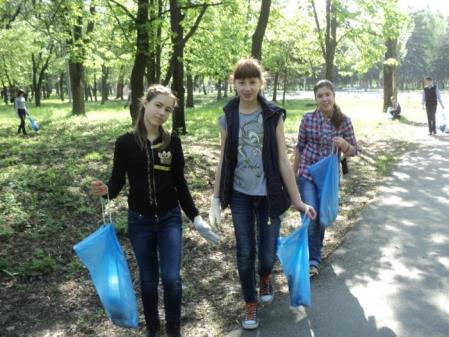 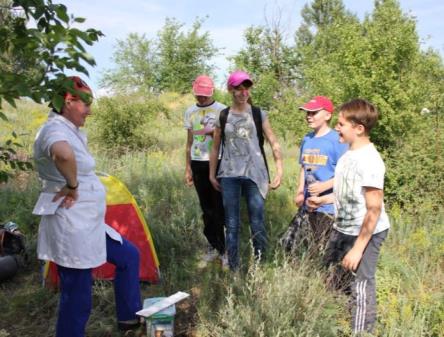 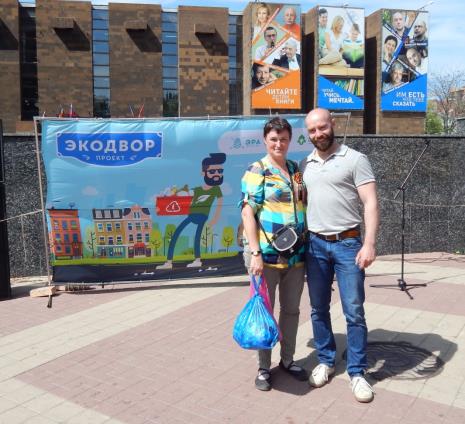 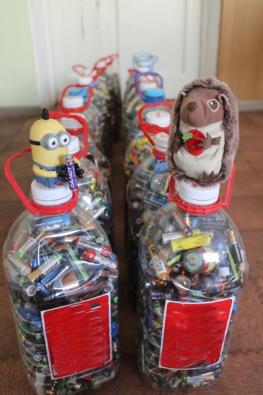 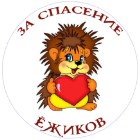 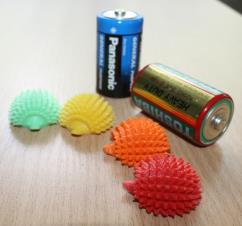 https://vk.com/sdelaem_31_novoch
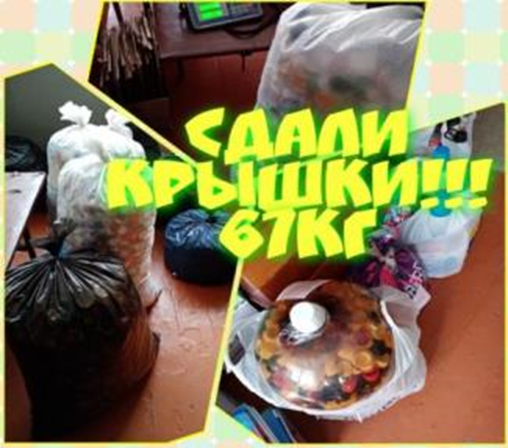 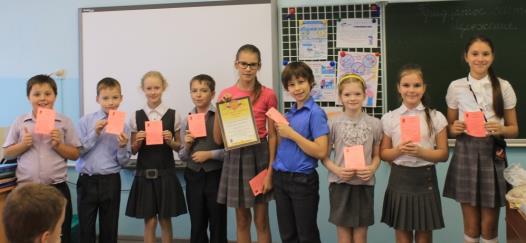 Волонтерская деятельность в заповедниках
Воронежский 
биосферный заповедник
Ростовский  биосферный заповедник
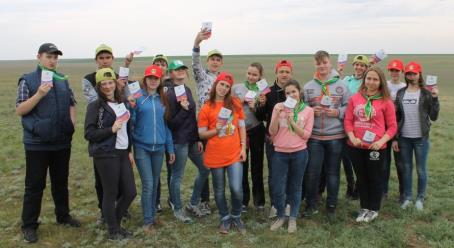 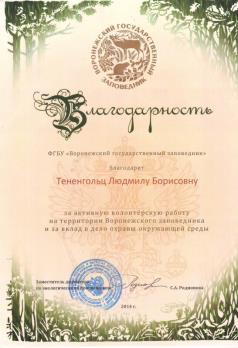 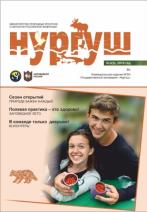 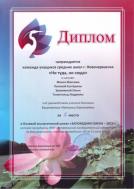 Кировский 
биосферный 
заповедник
«Нургуш»
Астраханский 
биосферный заповедник
Дамчикский участок
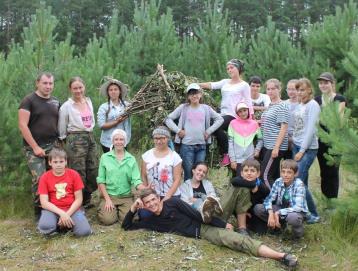 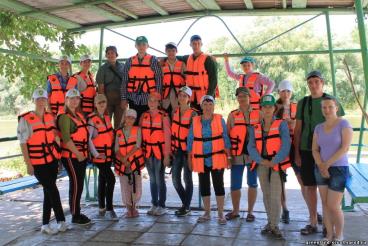 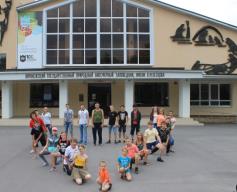 Ежегодно с 2014 года эковолонтеры ДОО «Greenland (Гринлэнд)» участвуют в летних полевых эколого-волонтерских сменах на особо охраняемых территориях
2014 г. – Шолоховский музей-заповедник.
2014, 2015, 2016 – Ростовский заповедник – ознакомительная экскурсия; участие в фестивале «Воспетая степь» в качестве гостей; участие в фестивале «Воспетая степь» в качестве волонтеров – организация стоянки экотуриста.
2014 г – участие в волонтерской смене в Воронежском заповеднике. Задействованы: 2 волонтера ДОО Greenland; 3 руководителя.
2015 г – Полевая школьная практика «Заповедная школа» на Дамчикском участке Астраханского заповедника. Задействованы: 14 участников  – учащиеся 8-11классы (8 учащихся 31 школы, 6 учащихся 15 школы), 3 руководителя.
2016 г - Охранная зона ФГБУ «Государственный заповедник «Нургуш» - полевая экологическая учебно-волонтёрская школа «Флореско». Задействованы: 9 участников – учащиеся 8-11классы ДОО Greenland 31 школы; 3 учащихся 32 школы; 6 учащихся 15 школы; 4 руководителя;
2017 г - Экологическая практика для школьников на территории ФГБУ «Воронежский государственный заповедник». Задействованы:  21 участник – учащиеся 3 - 11классы (школы 15, 31, 32 + станица Красюковская); 4 руководителя.
2018 г - Обучающая программа по музейному делу и волонтерство по созданию исторической реконструкции в этно-археологическом комплексе «Затерянный мир» Задействованы:  20 участников – учащиеся 4-11классы (школы 15, 32 + станица Красюковская); 3 руководителя.
2019 г - Экологическая смена для школьников на территории ФГБУН «Карадагский природный заповедник РАН». Задействованы:  21 участник – учащиеся 4 - 11классы (школы 15, 31, 32 + станица Красюковская); 3 руководителя.
2021 г - Экологическая практика для школьников на территории ФГБУ «Воронежский государственный заповедник». Задействованы:  25 участников – учащиеся 5 - 11классы  и 4 руководителя
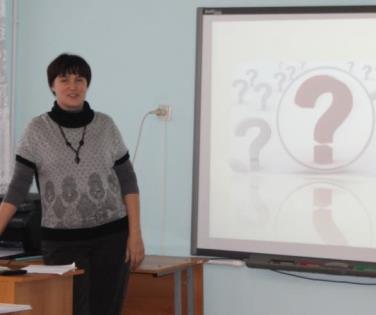 Обмен опытом
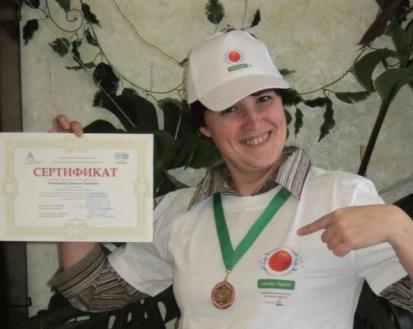 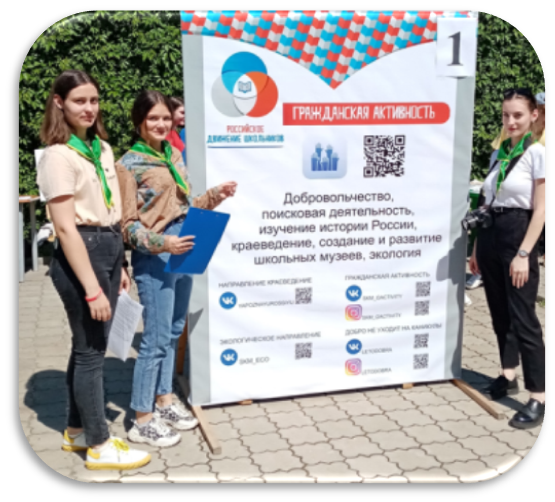 «Отечество»
«Я Гражданин России»
«К науке первые шаги»
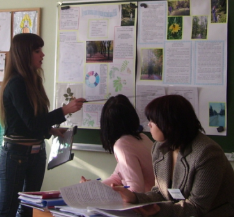 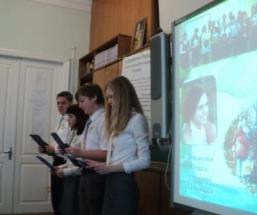 Биолого-экологические конкурсы,
олимпиады, конференции
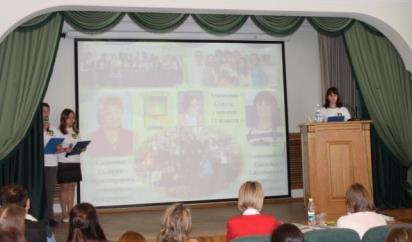 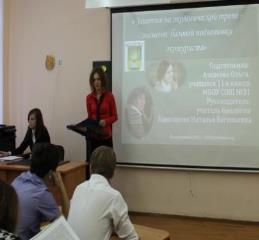 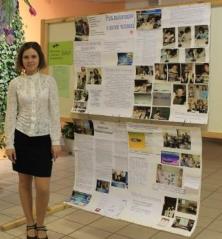 «Созвездие»
«Шолоховский родник»
«Ученые будущего»
«Водные проекты»
«Шаг в будущее»
Региональный проект «Молодёжная команда губернатора»
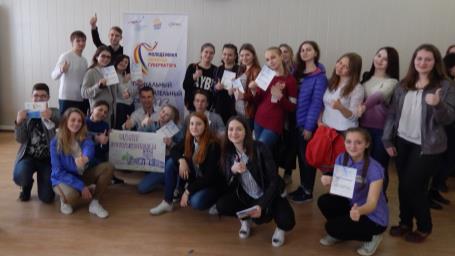 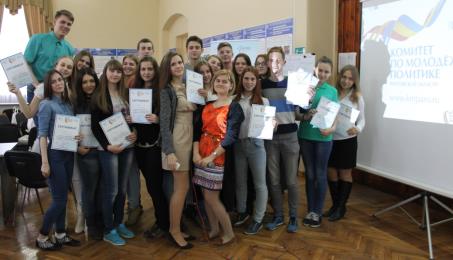 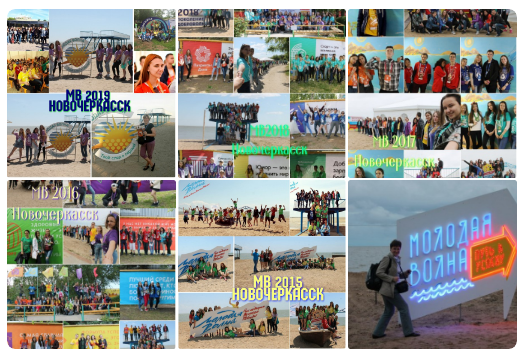 Форум 
«Молодая  
волна»
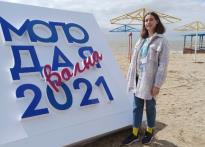 Региональные конкурсы  «Лидер года», «Доброволец года»Слёт волонтерских объединений
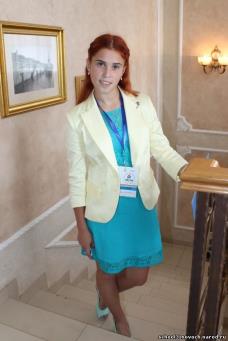 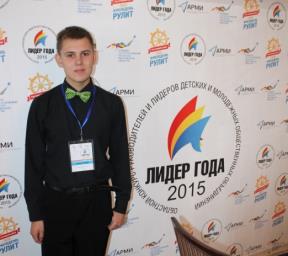 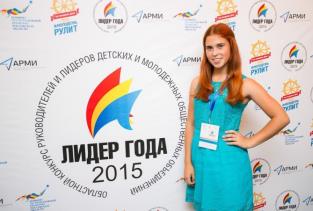 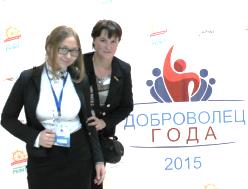 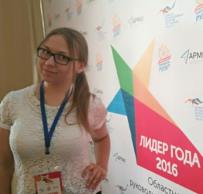 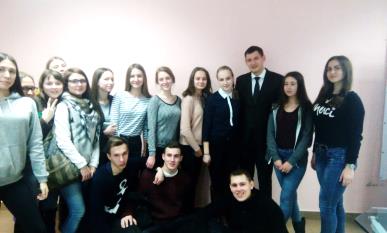 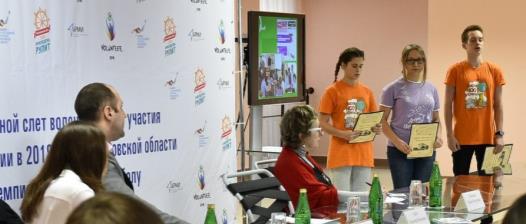 Приобщение к мировой национальной культуре
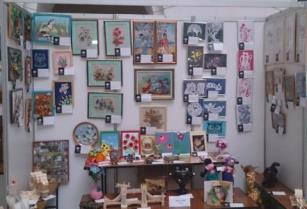 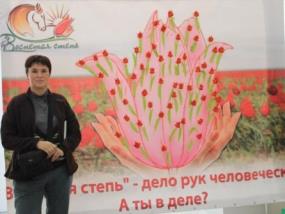 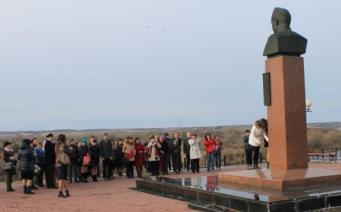 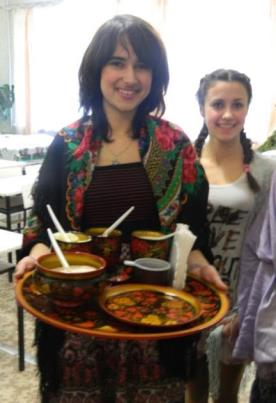 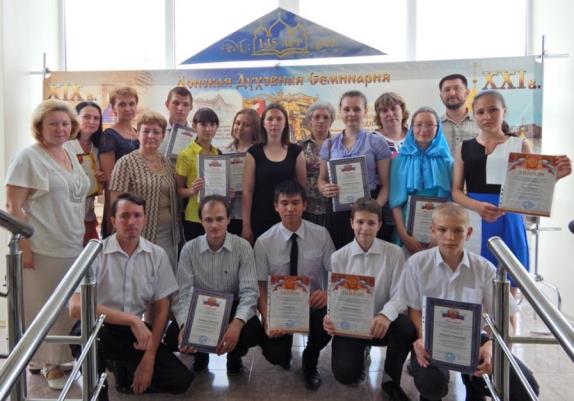 Формы добровольческой деятельности
Социально-психологическое
направление:
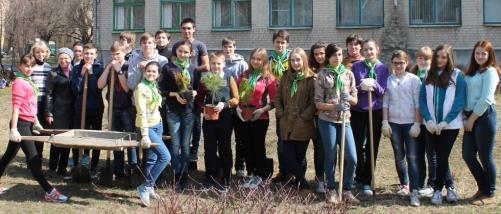 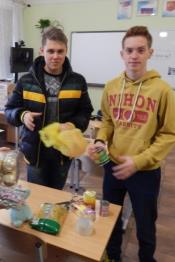 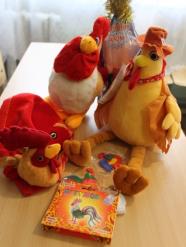 Экологическое направление
благотворительность
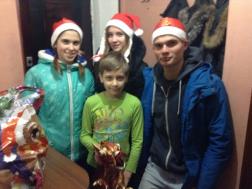 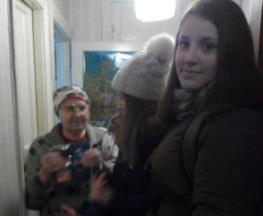 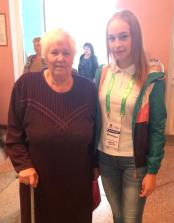 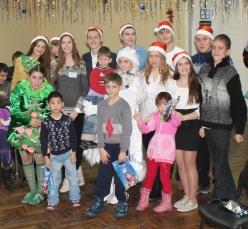 Работа с людьми 
 с ограниченными возможностями
работа с ветеранами
Акция "Концентрат тепла наших сердец"
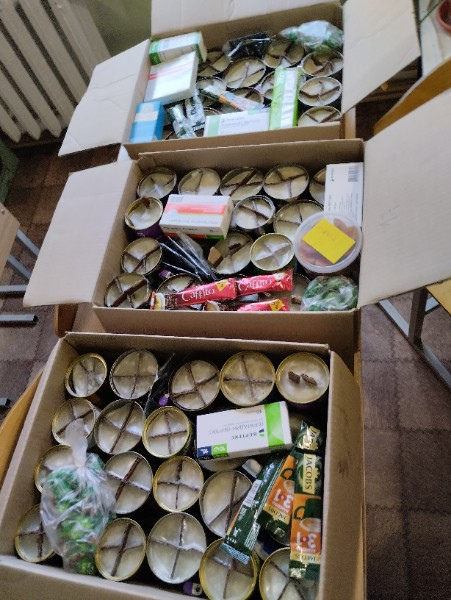 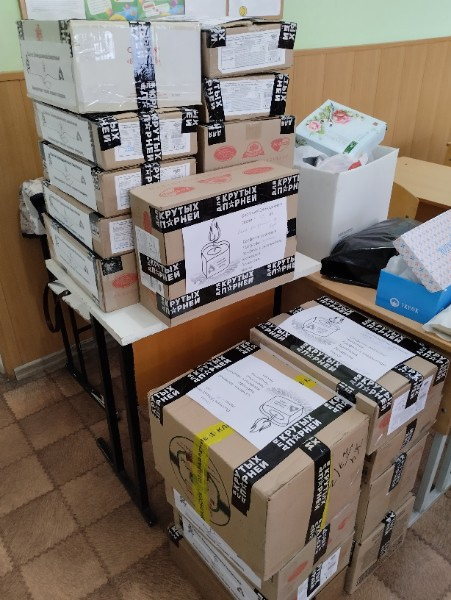 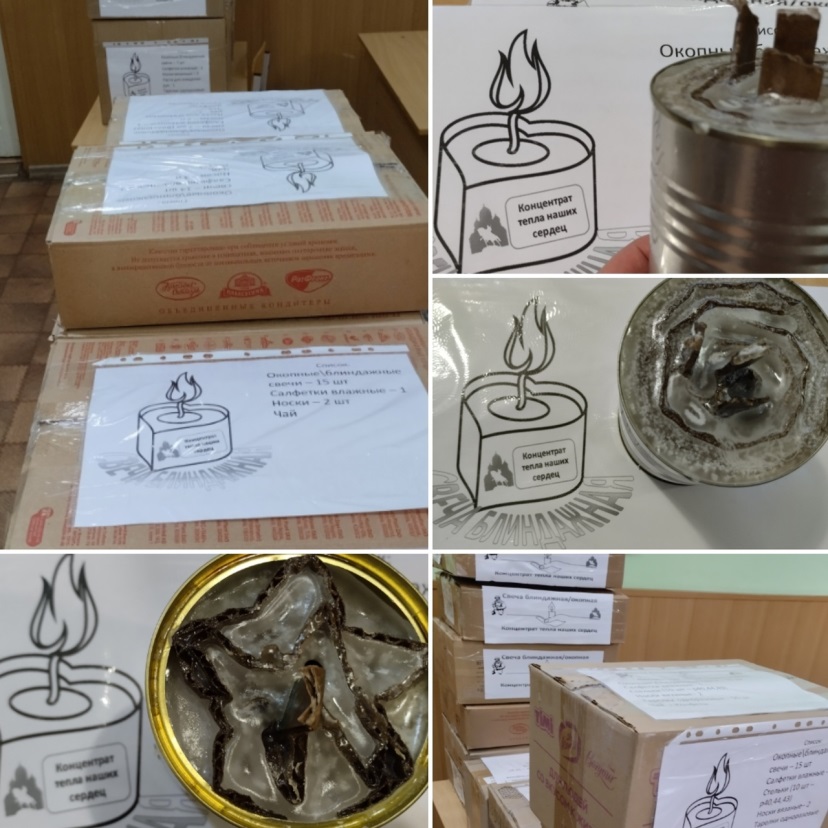 Отчет по всех собранных и переданных подарков в телеграмм-канале https://t.me/+U5gzJmYnTJA3Nzdi
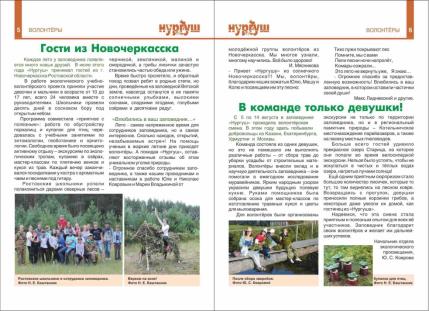 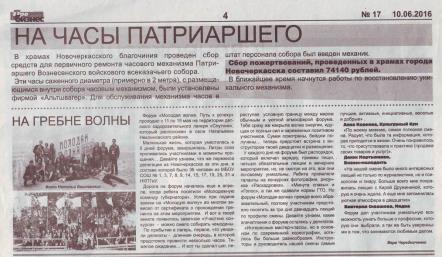 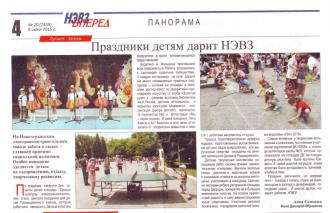 СМИ о Гринлэнде
(из Архива ДОО Greenland)
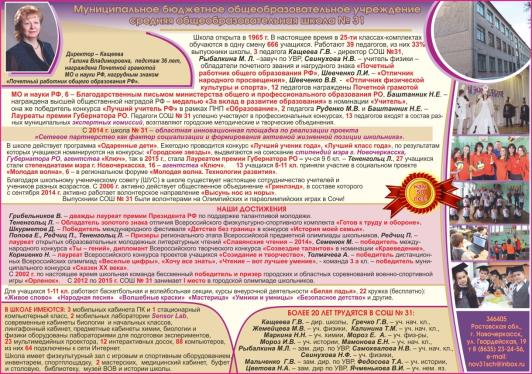 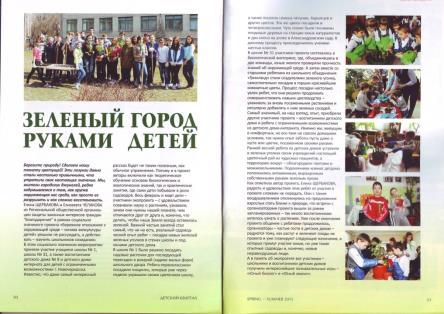 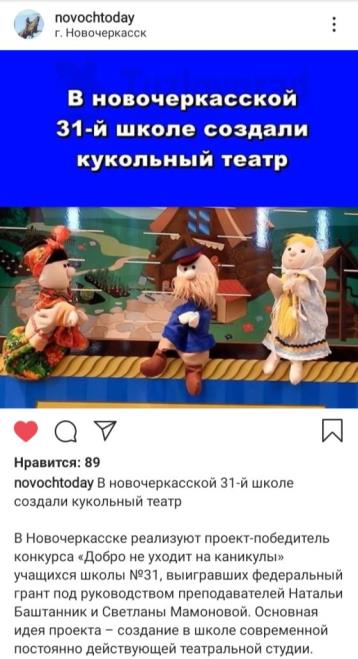 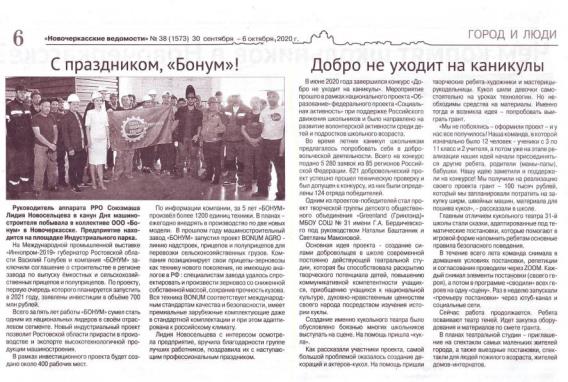 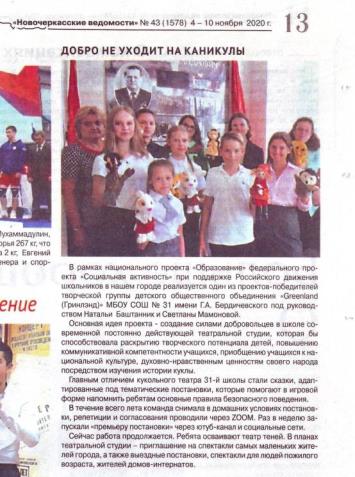 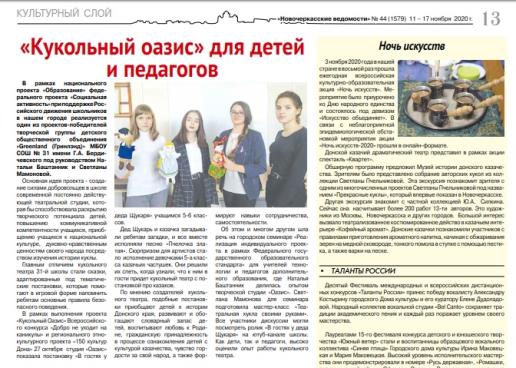 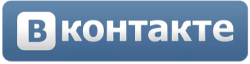 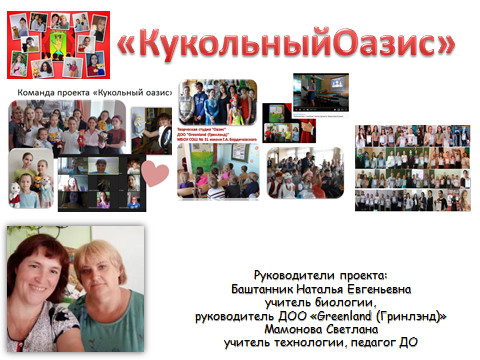 Группа проекта вКонтакте https://vk.com/club194852145
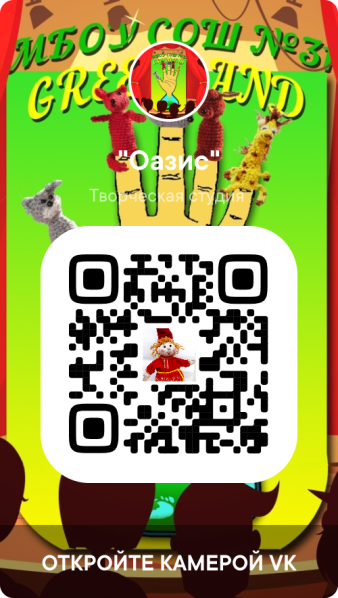 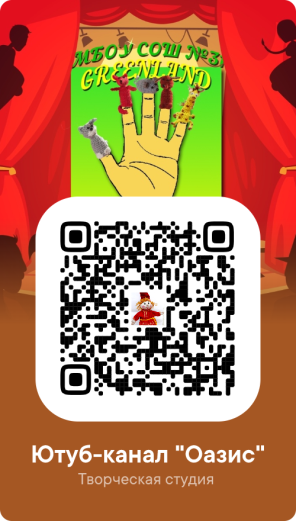 Ролики постановок на ютуб-канале школы
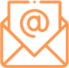 E-mail руководителя:
 BashtannikTashka@mail.ru
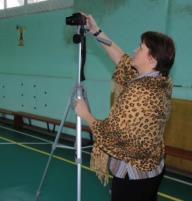 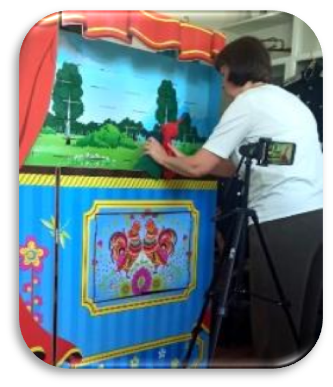 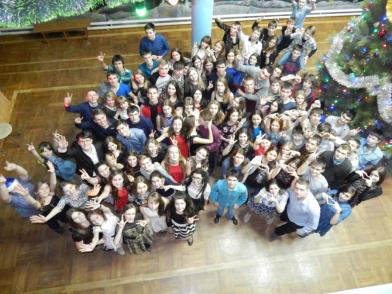 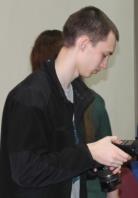 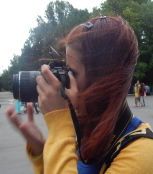 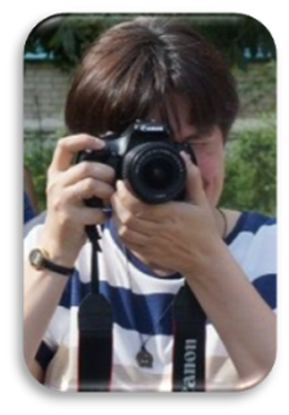 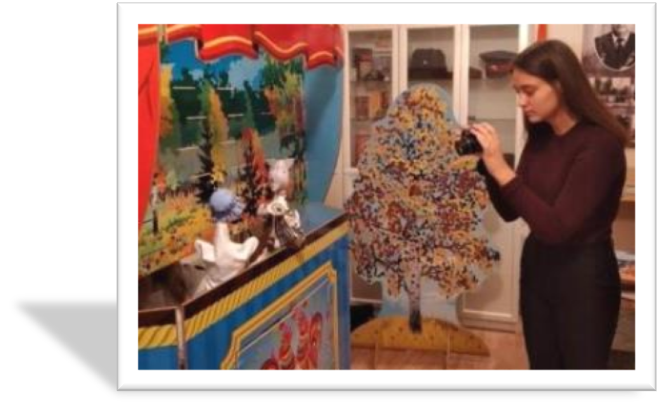 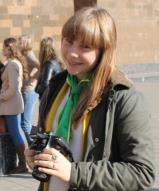 Все фотографии используются 
с разрешения авторов, 
взяты из Архива ДОО «Greenland»
До новых встреч
https://vk.com/greenland_31_novocherkassk